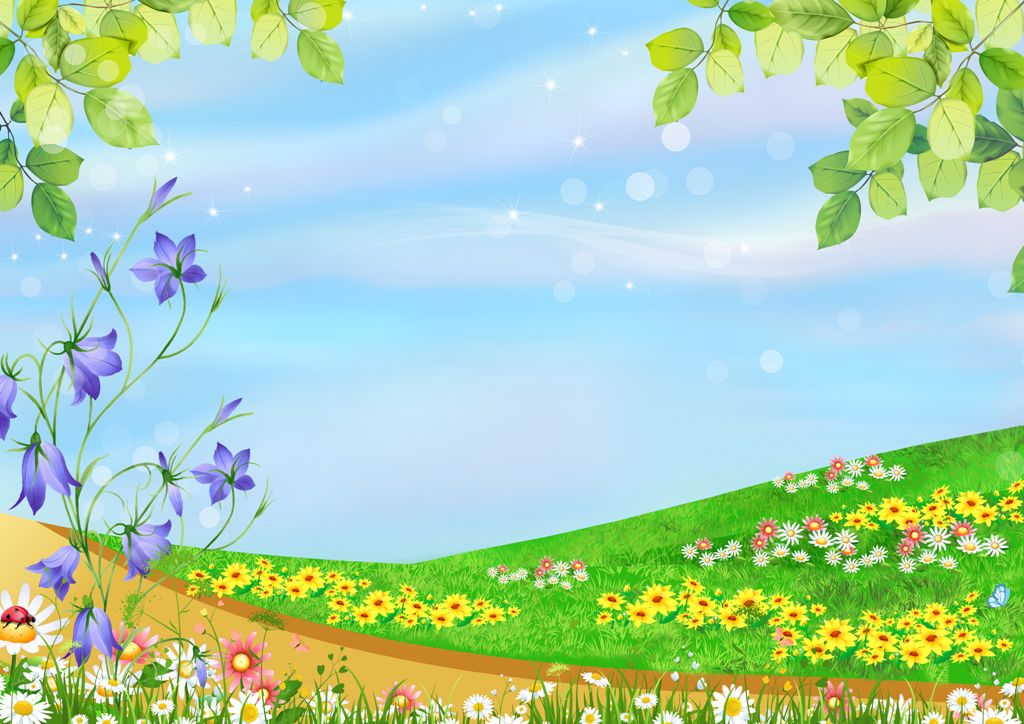 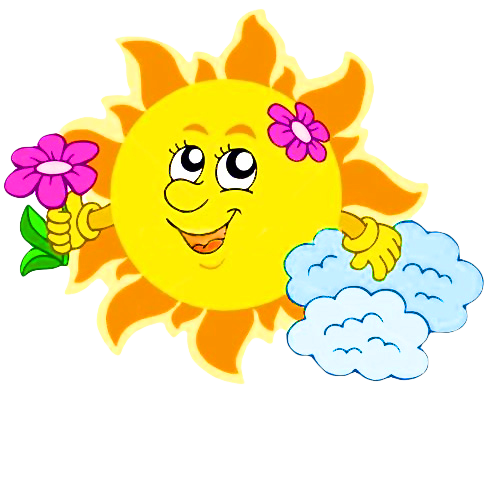 Отчет о летней работе в МБОУ СОШ №27 Дошкольное отделениевторая младшая группа
Воспитатели Афонина Е.В
             Трофимова С.В.
Задачи летней оздоровительной работы:
1. Создать условия, обеспечивающие охрану жизни и здоровья детей, предупреждение заболеваемости и травматизма.
2. Реализовать систему мероприятий, направленных на оздоровление и физическое развитие детей, их нравственное воспитание, развитие любознательности и познавательной активности, формирование культурно – гигиенических и трудовых навыков.
3. Осуществить педагогическое и санитарное просвещение родителей по вопросам воспитания и оздоровления детей в летний период.
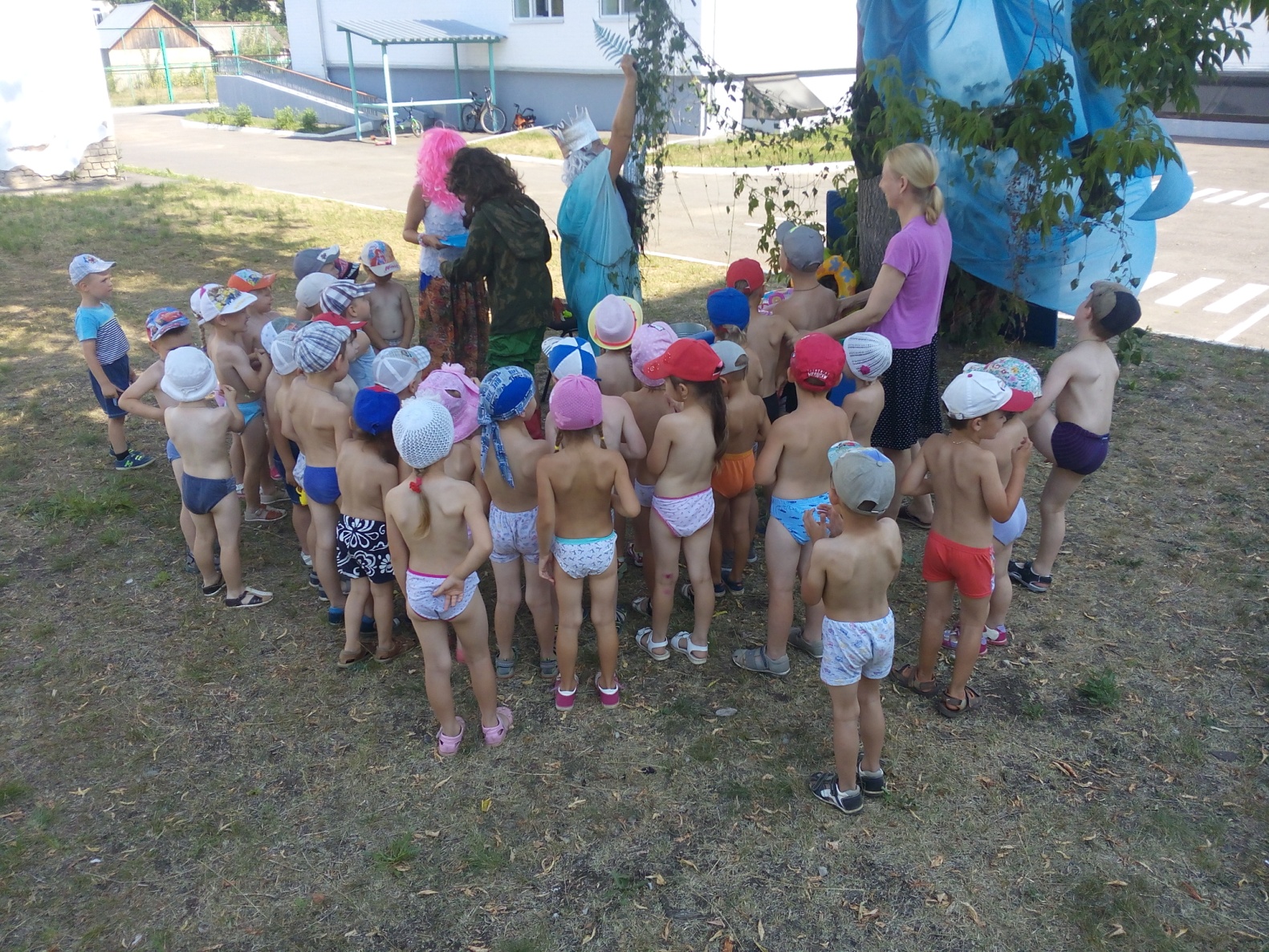 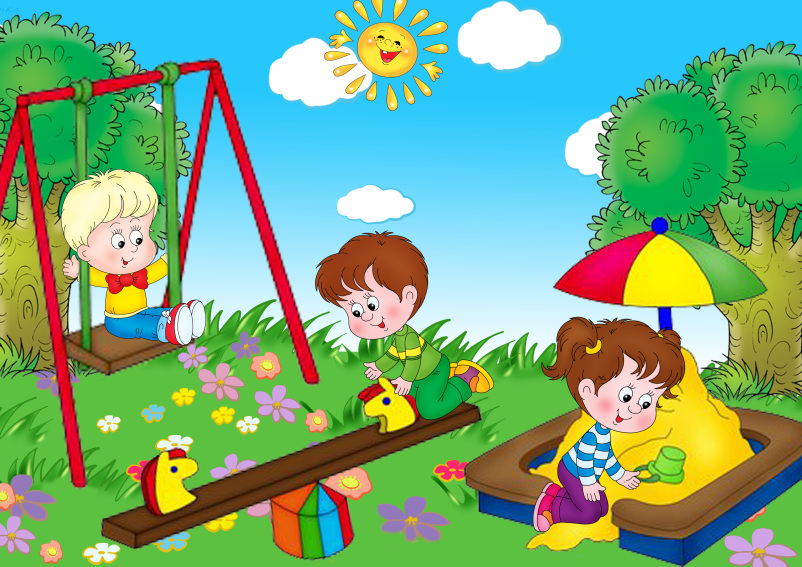 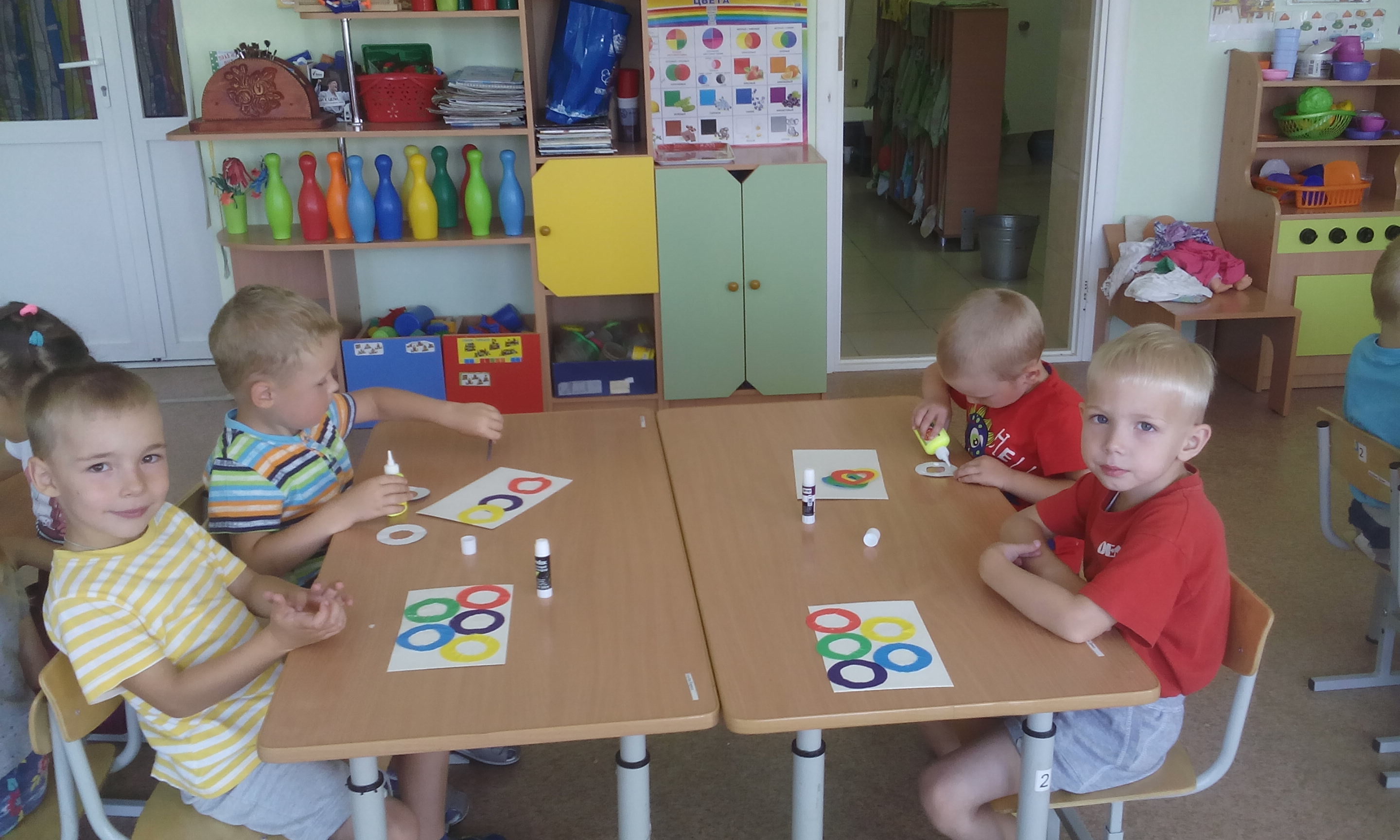 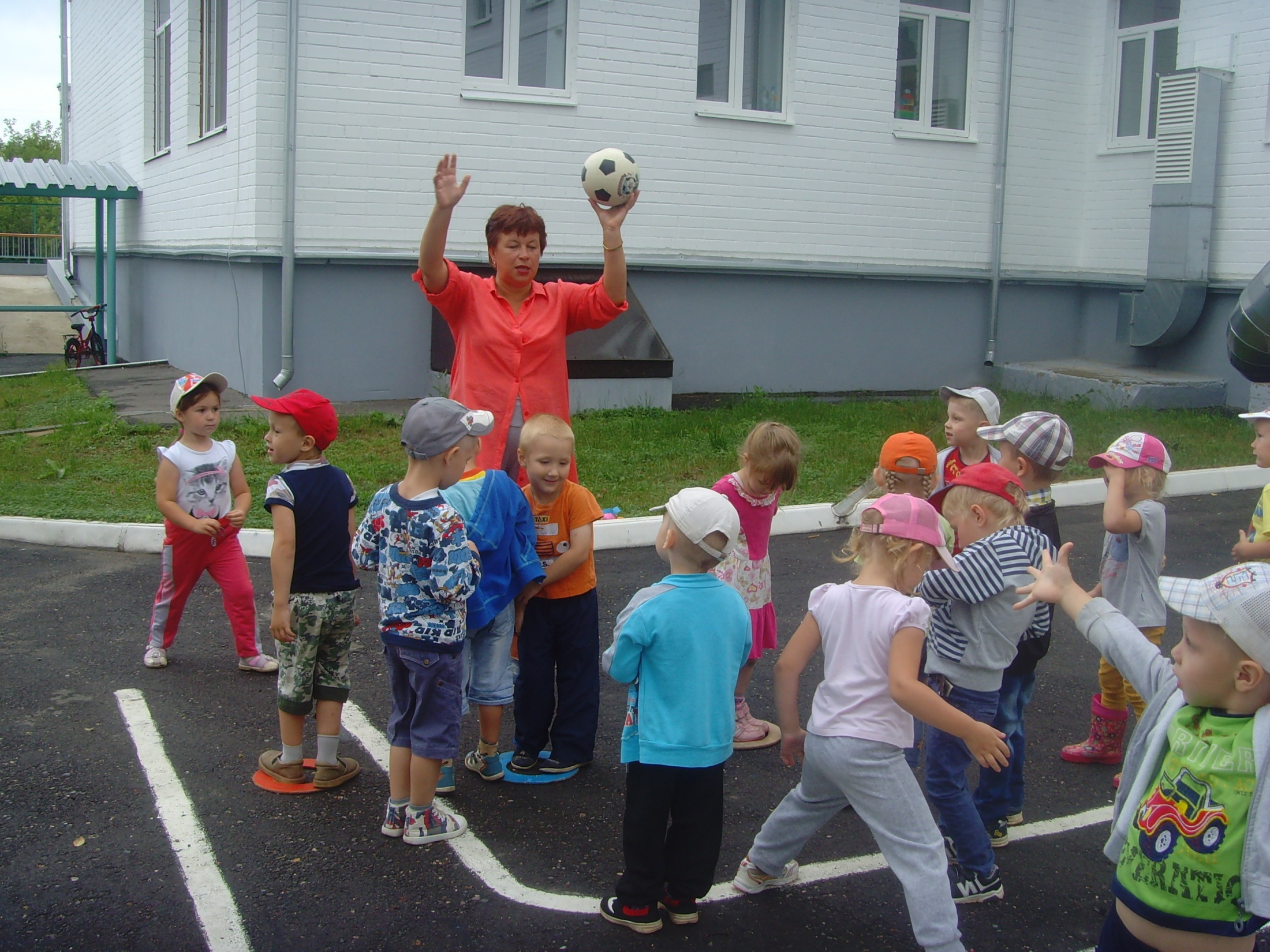 Работа в летний период проводилась по направлениям:
воспитательно-образовательная работа;
оздоровительная;
работа с родителями.
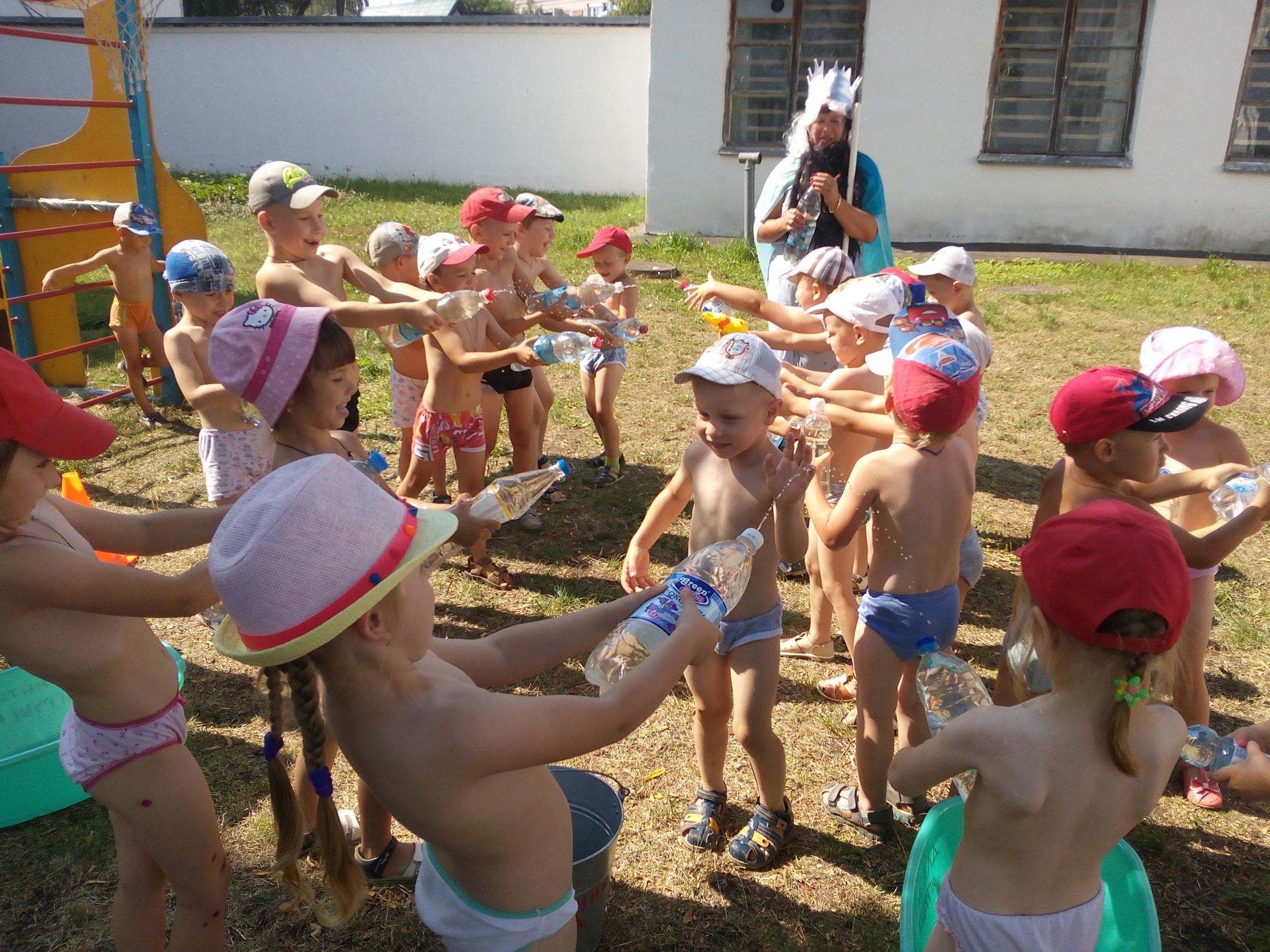 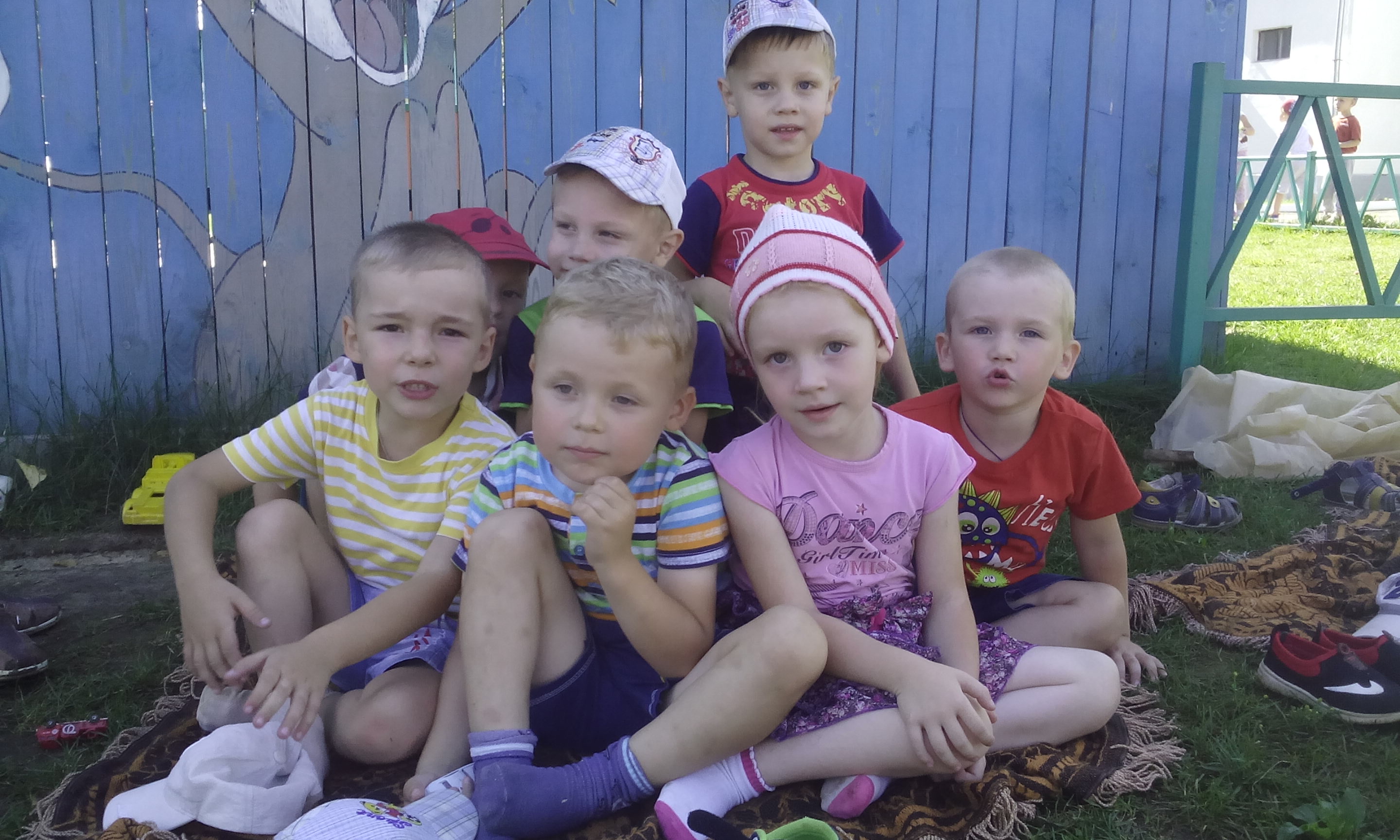 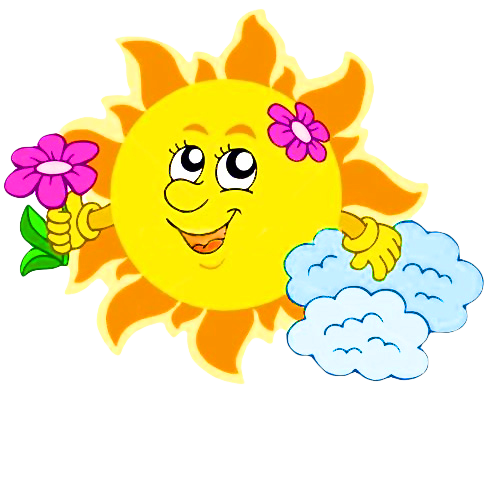 В летний период проводились  праздники и развлечения.
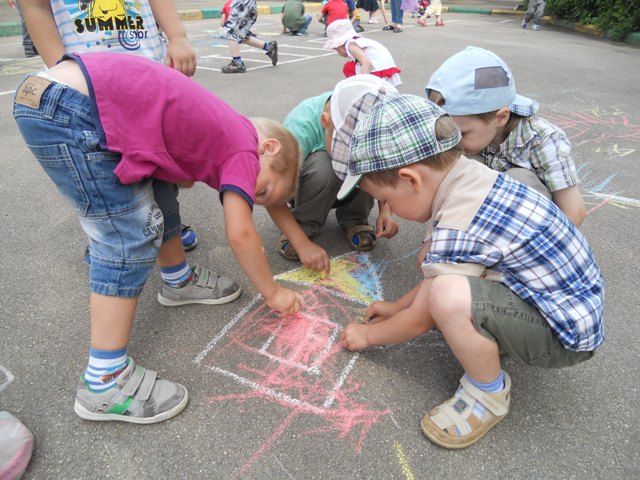 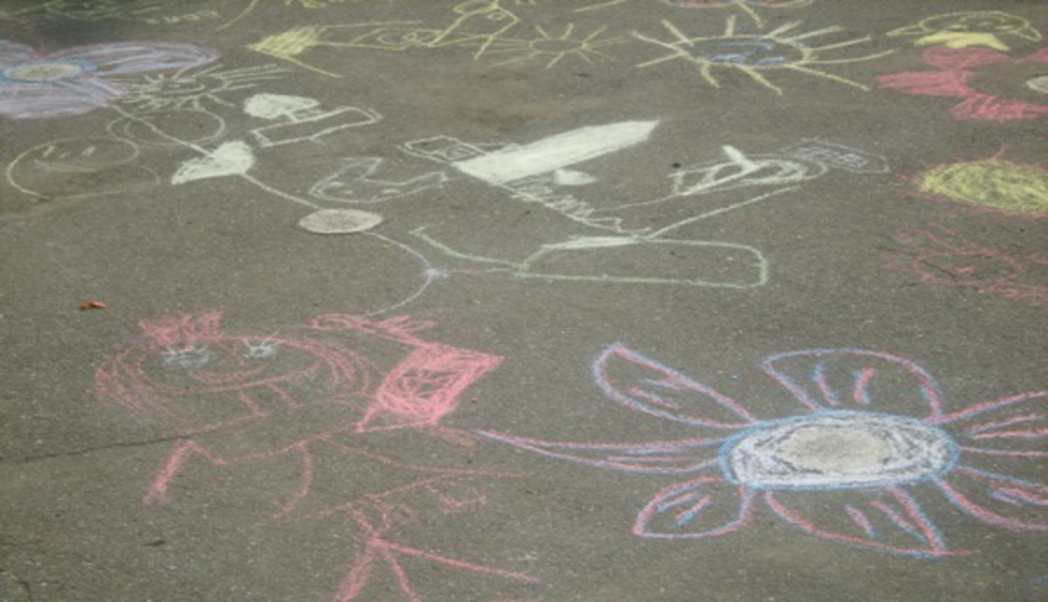 Конкурс  «Рисунков на асфальте»
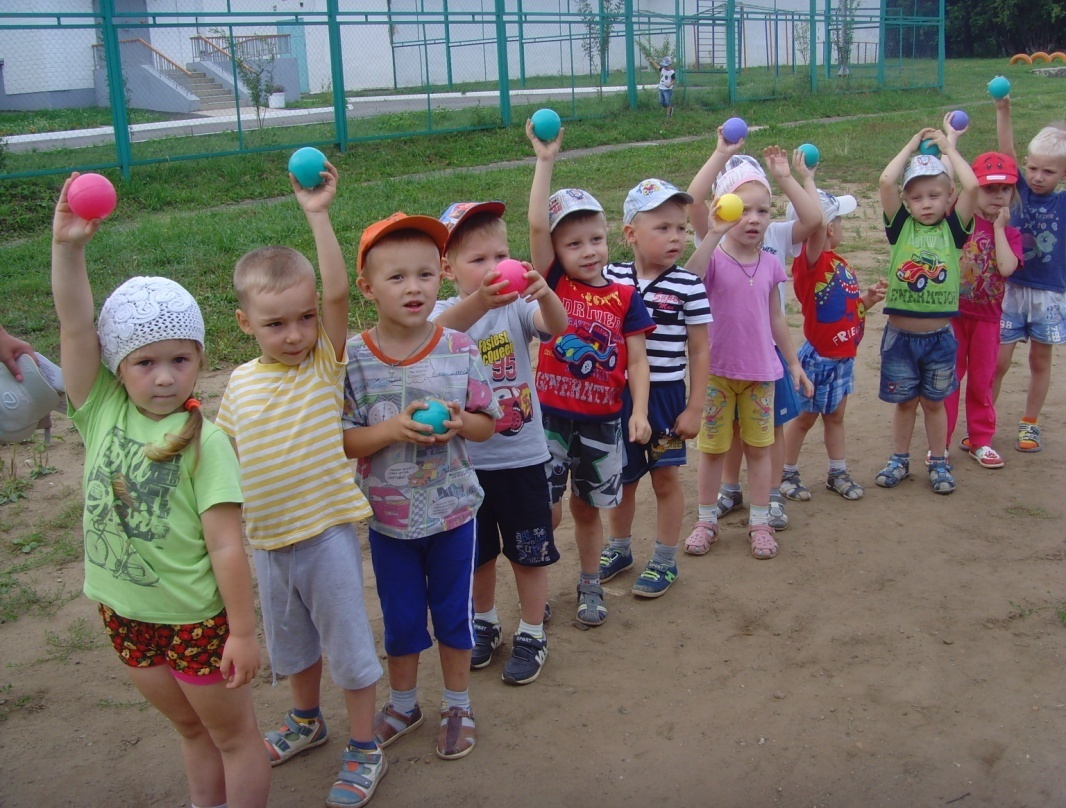 Спортивные мероприятия
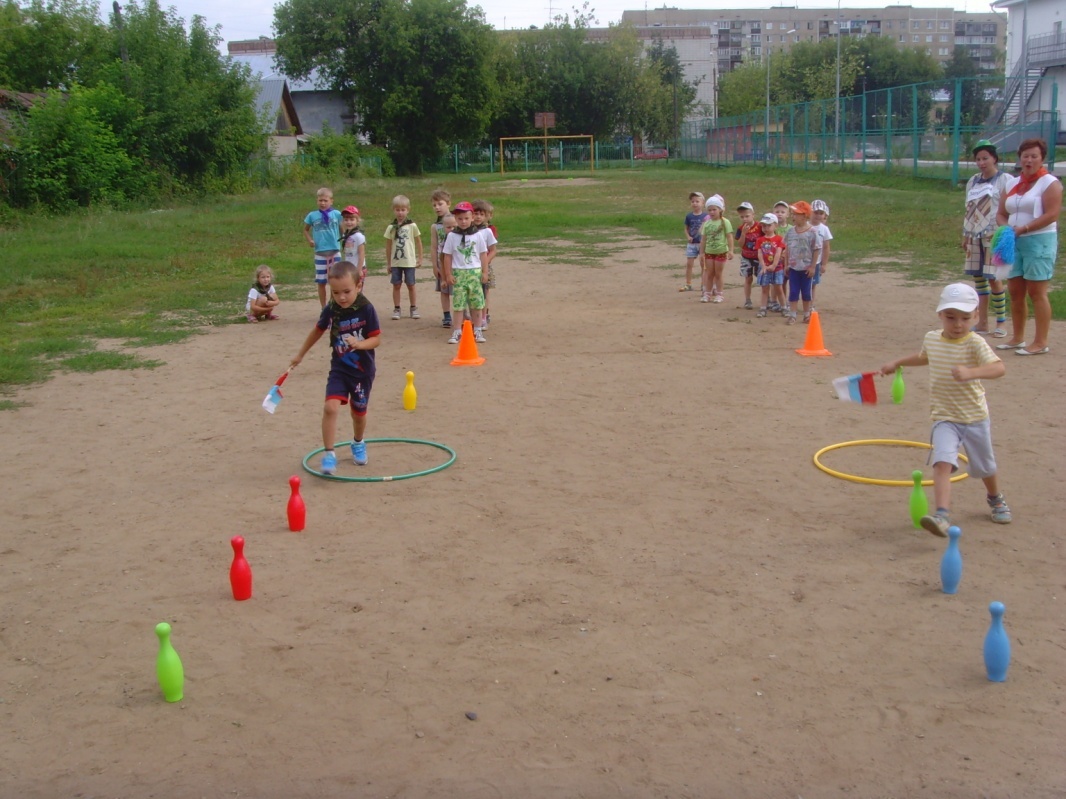 ОЛИМПИЙСКИЕ ИГРЫ
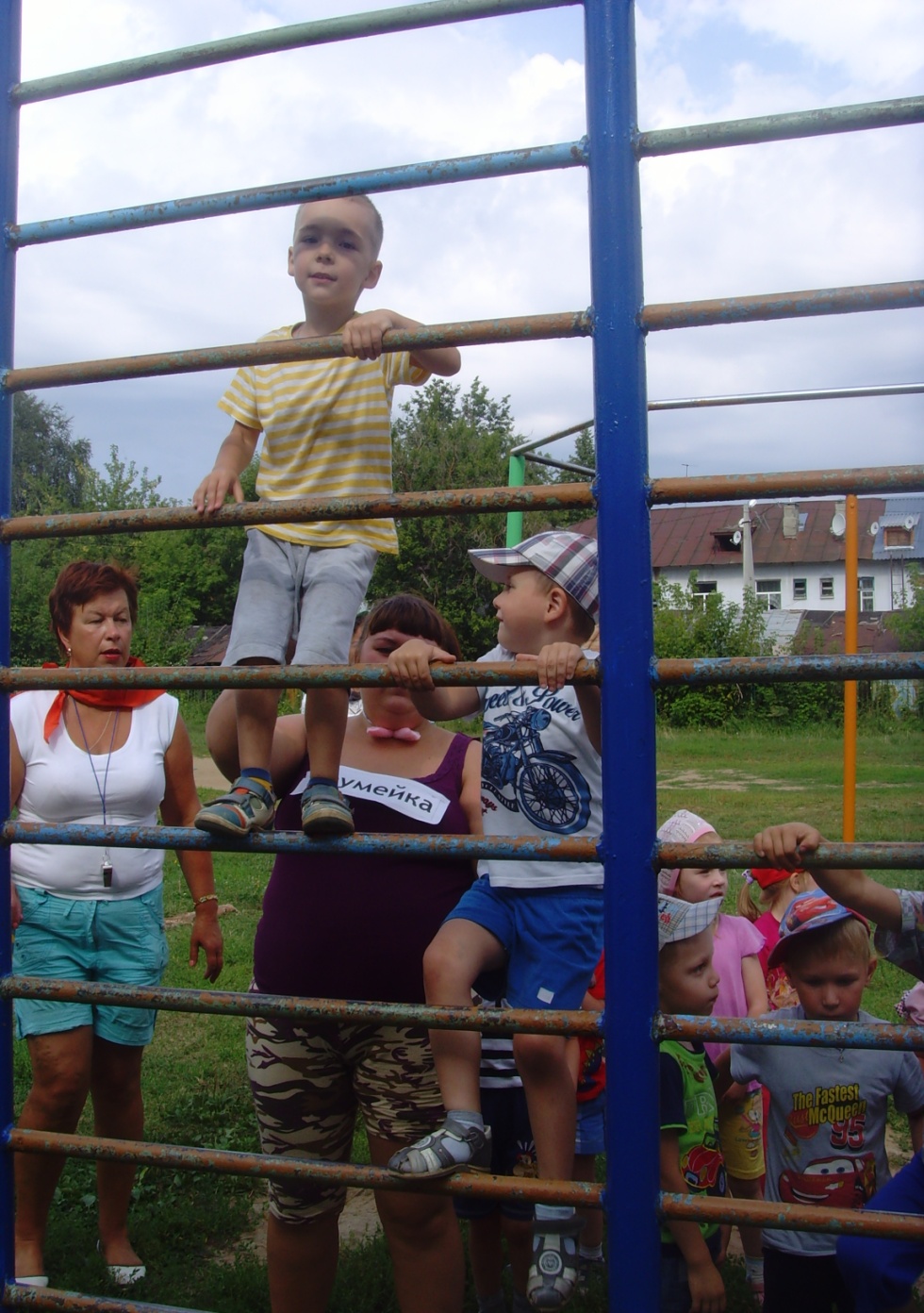 «День Нептуна»
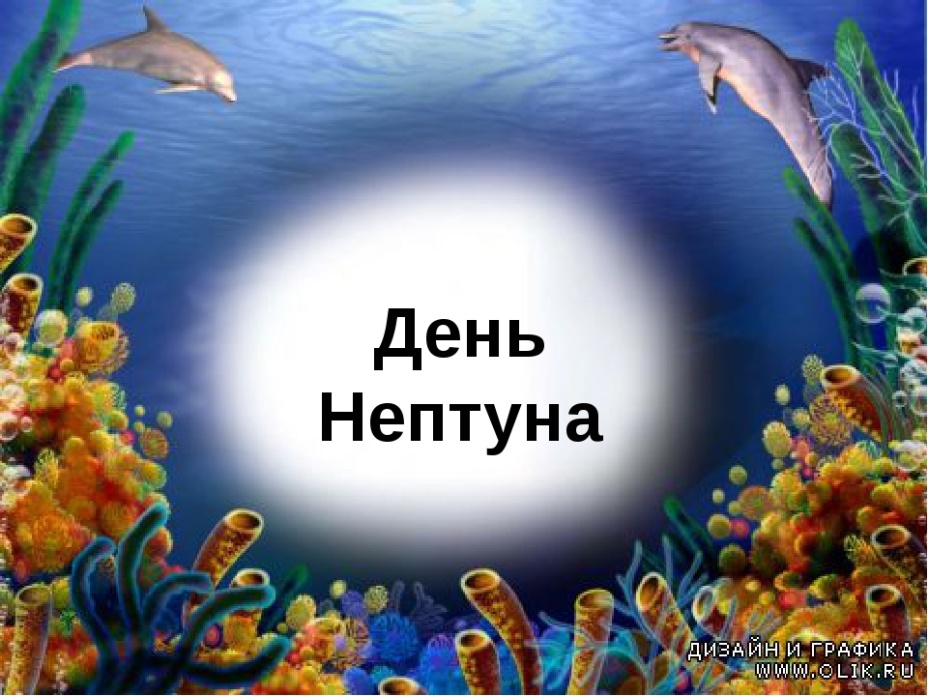 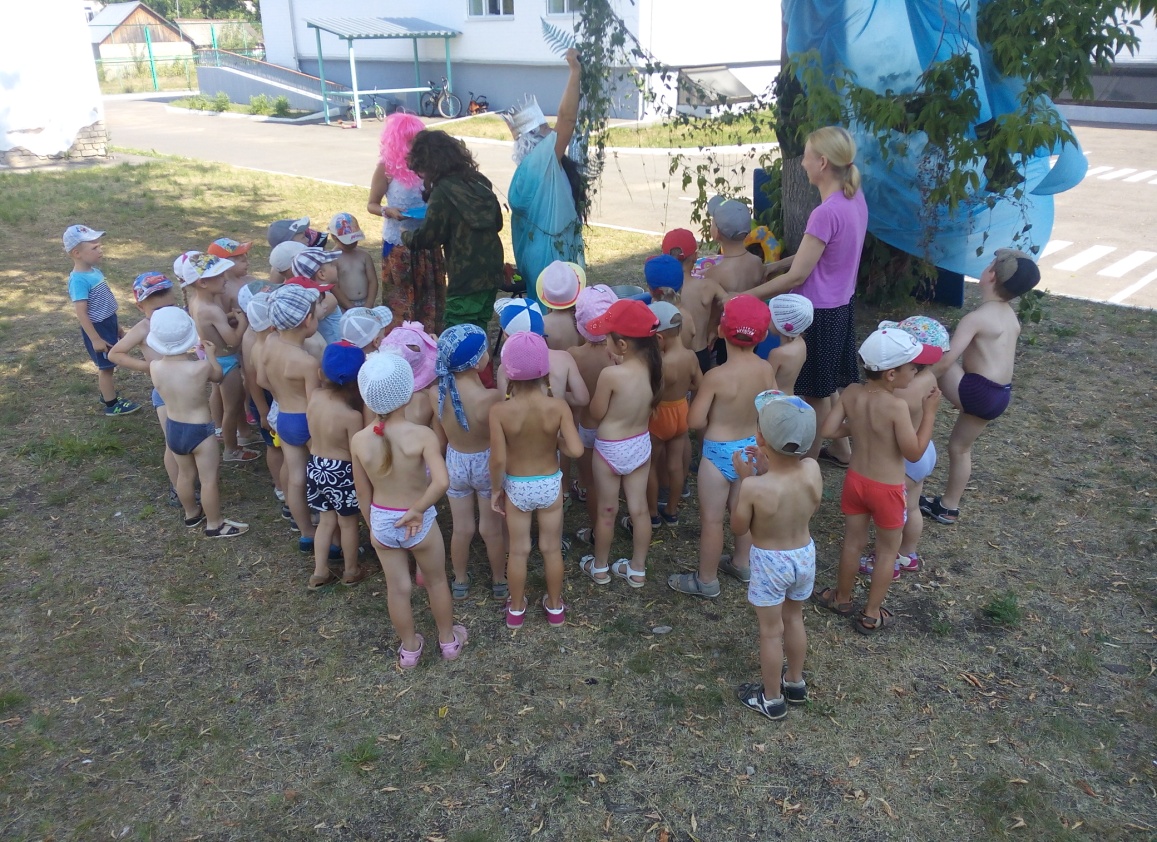 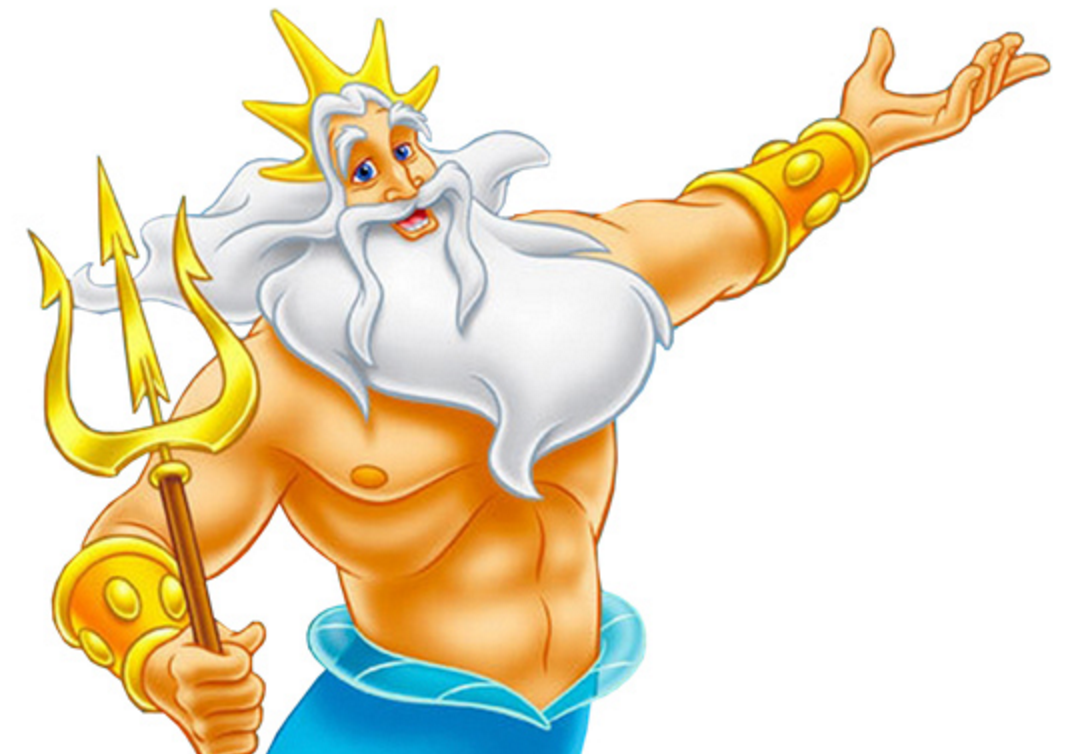 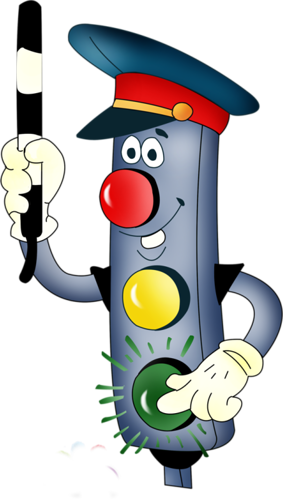 Проводились игры «Осторожно! Дорога!» «Перекресток», «Светофор» и другие.
Изучение свойств песка
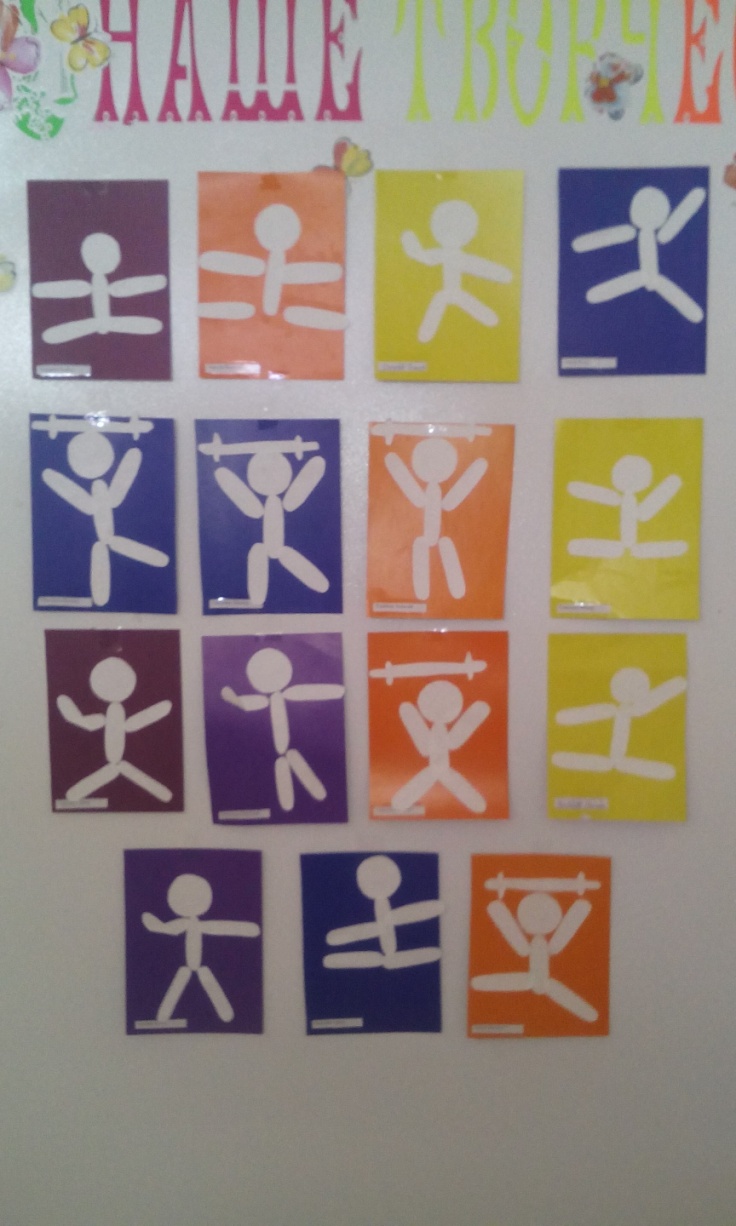 Поделки на тему «Олимпийские игры»
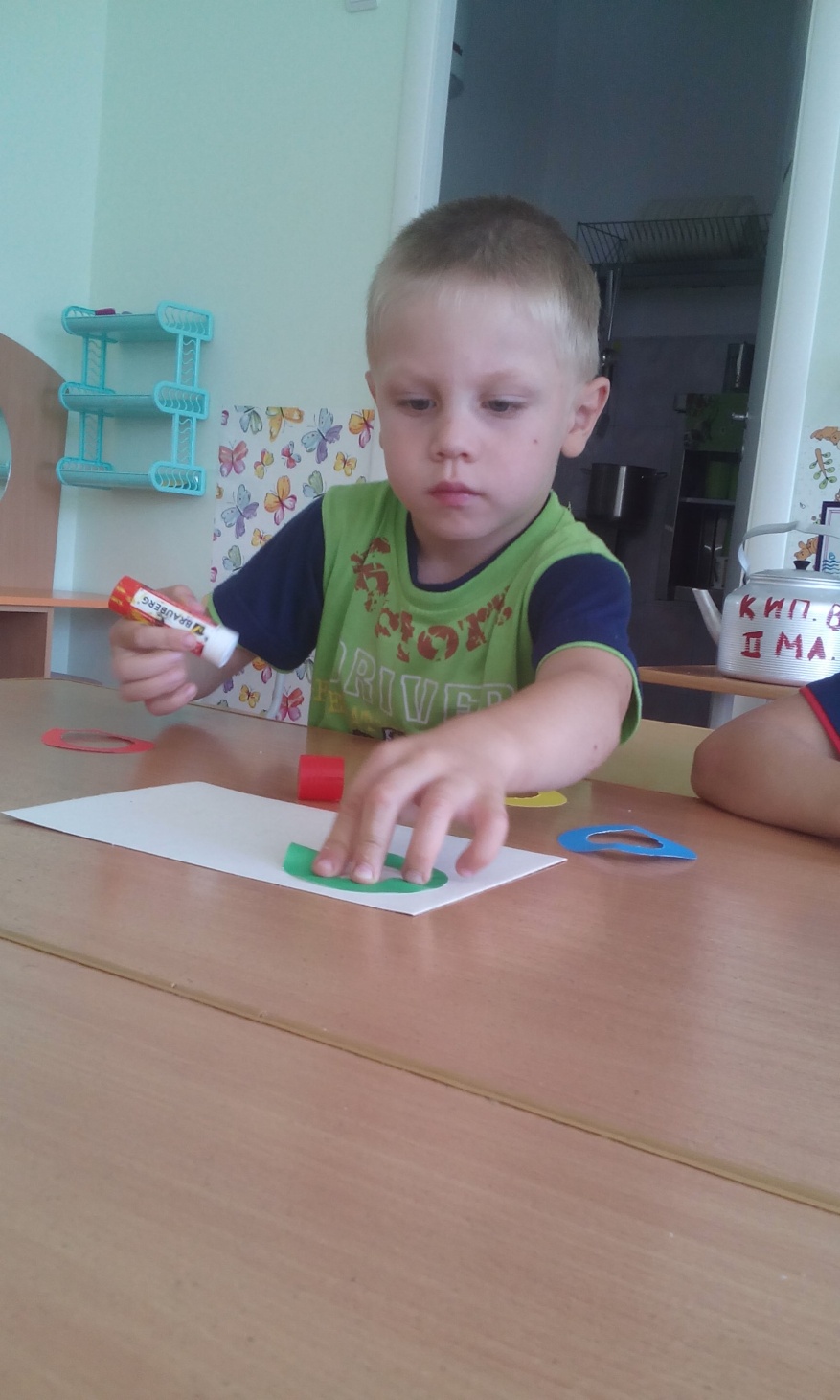 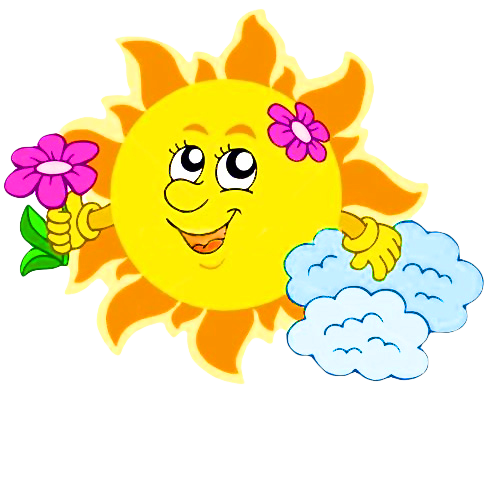 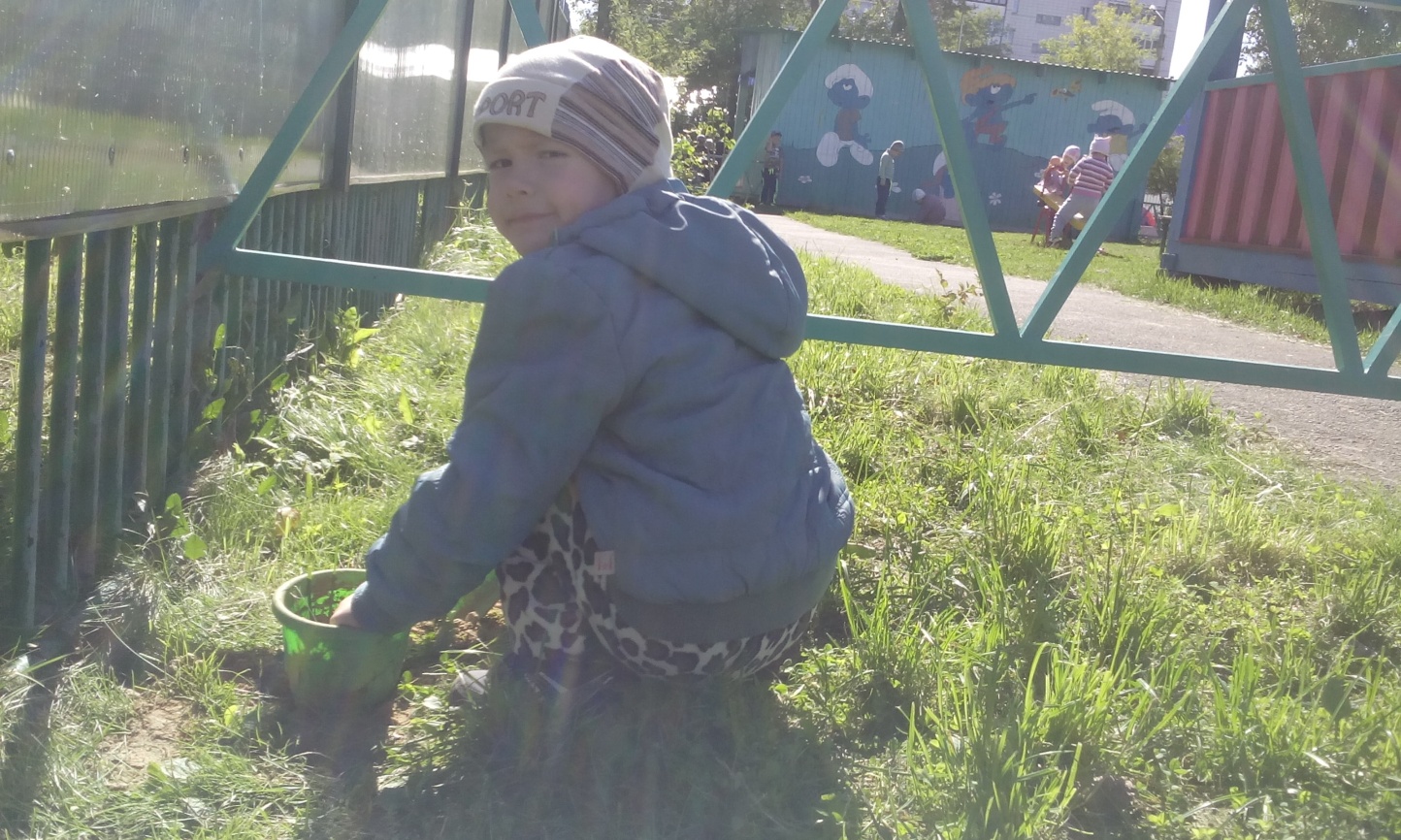 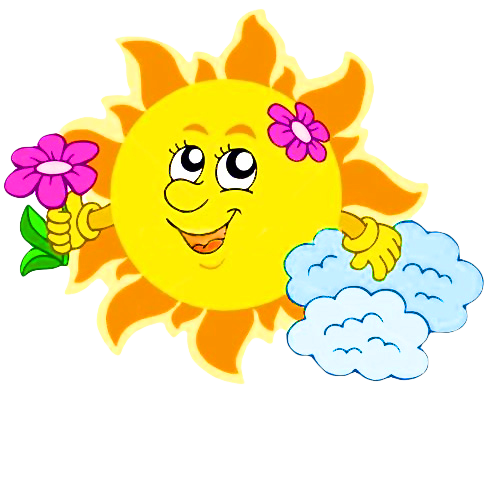 Благодарим за внимание!